Rozvoj Athén po řecko – perských válkách
ATHÉNSKÝ NÁMOŘNÍ SPOLEK
Po vítězství Řeků nad Peršany přetrvávalo nebezpečí dalšího perského vpádu ještě několik desetiletí → některé státy se spojily do námořního válečného  spolku – vrchní velení = ATHÉNY
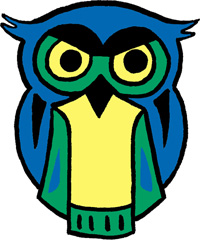 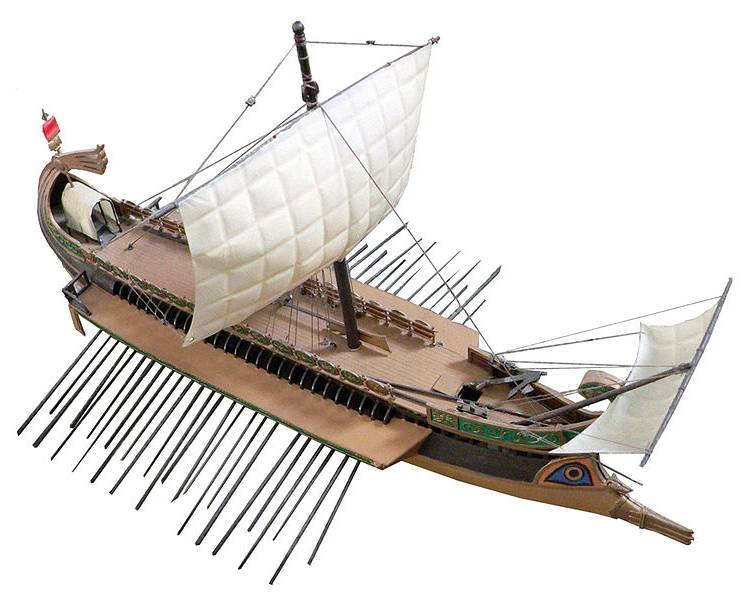 Athénská triréma
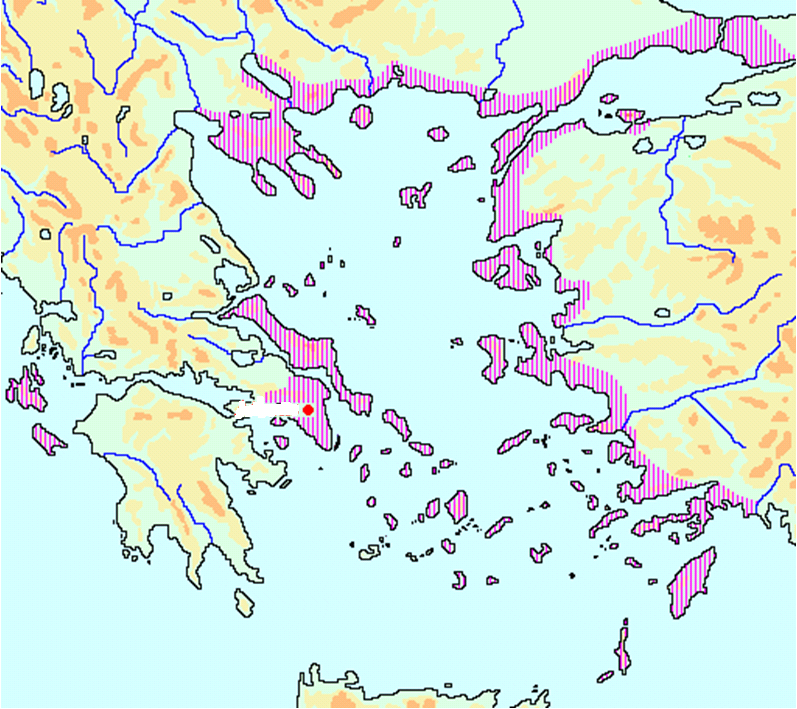 ATHÉNY
Athénský námořní spolek
Povinnosti a práva členských obcí
Členské státy zůstávají samostatné.
 Vzájemná pomoc proti nepříteli.
 Pravidelné příspěvky do společné pokladny.                
 Správa pokladny = Athény.
Růst moci a síly ATHÉN = ZNEUŽITÍ PROSTŘEDKŮ 
Z POKLADNY SPOLKU PRO VLASTNÍ POTŘEBU
Zlaté období Athén
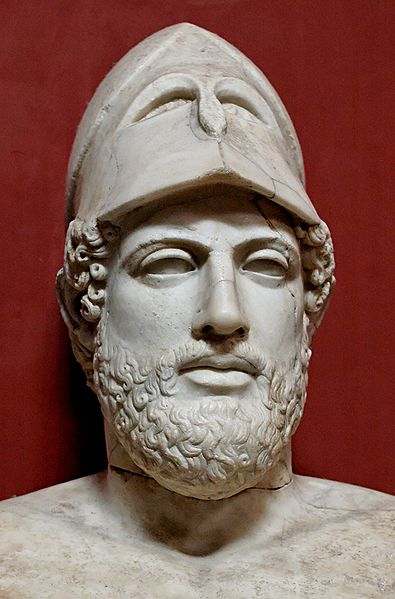 PERIKLES
443-429 př.n.l.
 volen jako nejvyšší úředník.
 Prosadil možnost, aby úřady mohli zastávat i méně majetní občané – PLAT za výkon funkce!
 Stavební rozvoj města. 
   Mohutné hradby, válečný a  
   obchodní přístav 
   PIREUS + FALERNUM.
 Posvátný pahorek AKROPOLIS
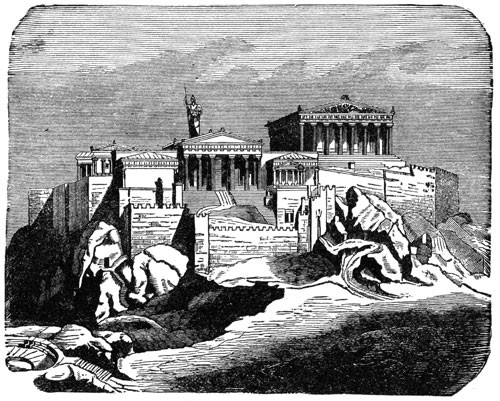 AKROPOLIS
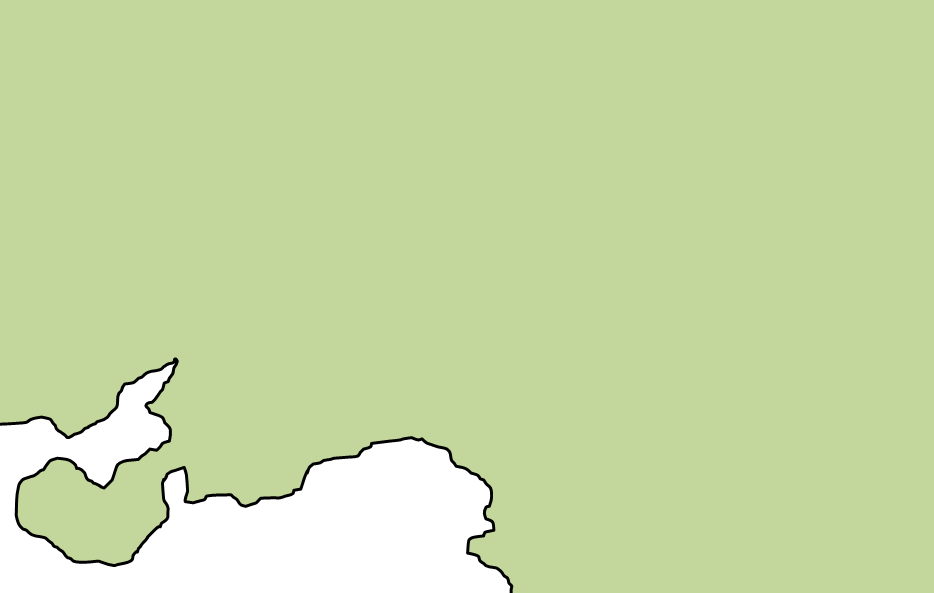 Cesta do Marathonu
S
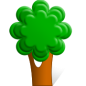 Anchesmus
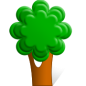 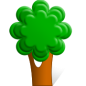 shromaždiště
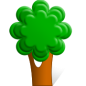 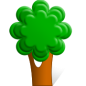 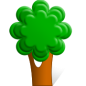 Akropolis
Hymetus
Ilissus
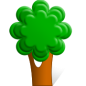 Dlouhá zeď
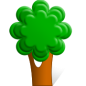 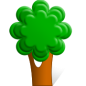 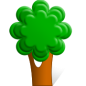 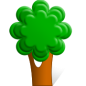 Pireus
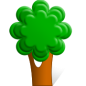 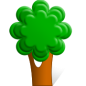 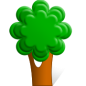 Falernum
Plán Athén za Perikla
Athény = kolébka řecké filosofie 

PHILEO – láska

SOPHIA - moudrost
PHILEOSOPHIA = FILOSOFIE
Sokrates   „ SKUTEČNÁ MOUDROST JE POZNÁNÍ VLASTNÍ NEVĚDOMOSTI“

Platon  „ CO NEVÍM, O TOM SI NEMYSLÍM, ŽE TO VÍM“

Aristoteles „VZDĚLÁNÍ MÁ HOŘKÉ KOŘENY, ALE SLADKÉ OVOCE“
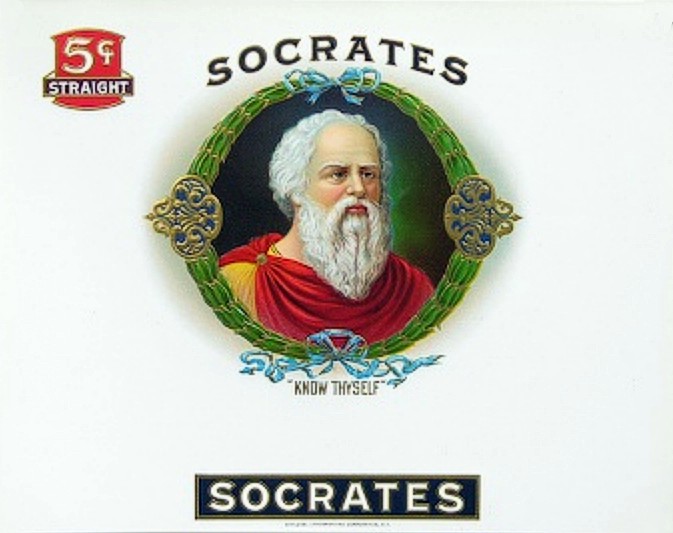 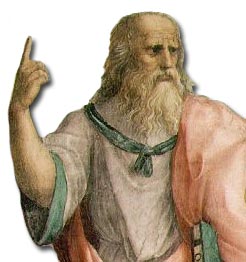 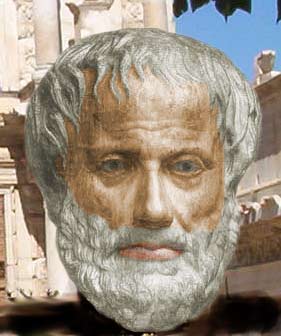 ŘECKÉ DIVADLO
bylo původně slavnostmi na počest boha Dionýsa (6.st.př.n.l.), které se opakovaly  dvakrát  ročně
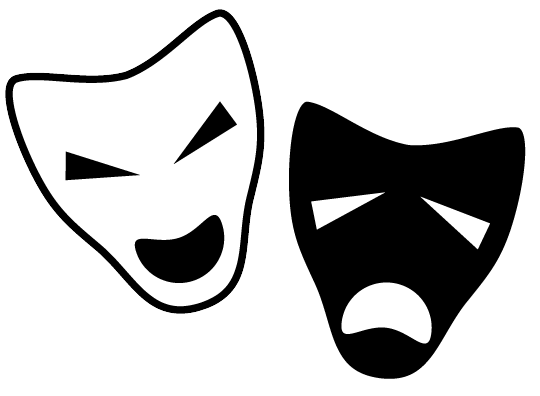 tragédie
Aischylos   Sofoklés
komedie
Aristofanes
V 5.století př. n. l. za vlády Perikla v době athénské demokracie měly oslavy tuto podobu:
První den byla do Athén slavnostně přivezena dřevěná socha Dionýsa a během dne probíhalo představování autorů a herců, jenž se účastnili soutěže o nejlepší divadelní představení. Autoři si připravili tři tragédie a jedno satyrské drama. Druhý den se konal slavnostní průvod
a obětování bohům, večer pak hody.
 Poté se soutěžilo ve sborovém přednesu. Čtvrtého dne proběhla soutěž mezi pěti autory komedií a další čtyři dny se od rána soutěžilo v trilogiích a jednom satyrském dramatu. 
Vítěze, který kromě finanční odměny získal
i lepší společenské postavení, určoval sbor desíti soudců. Diváci, kteří v divadle trávili i osm hodin denně, se na výběru vítěze nesměli podílet.
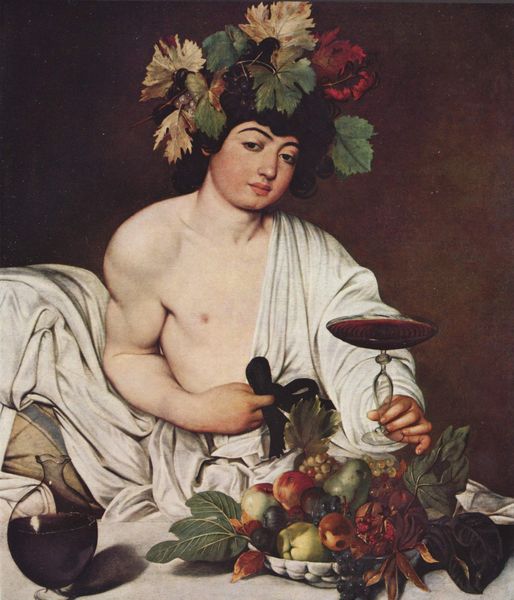 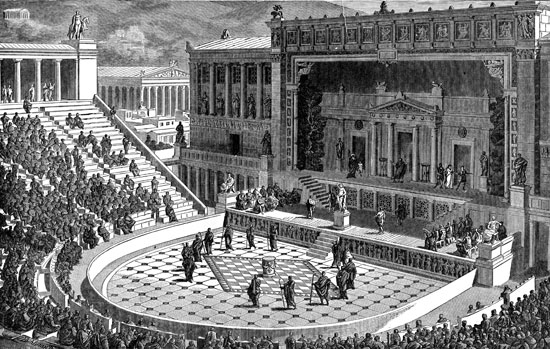 Dionýsovo divadlo
Amfiteátr
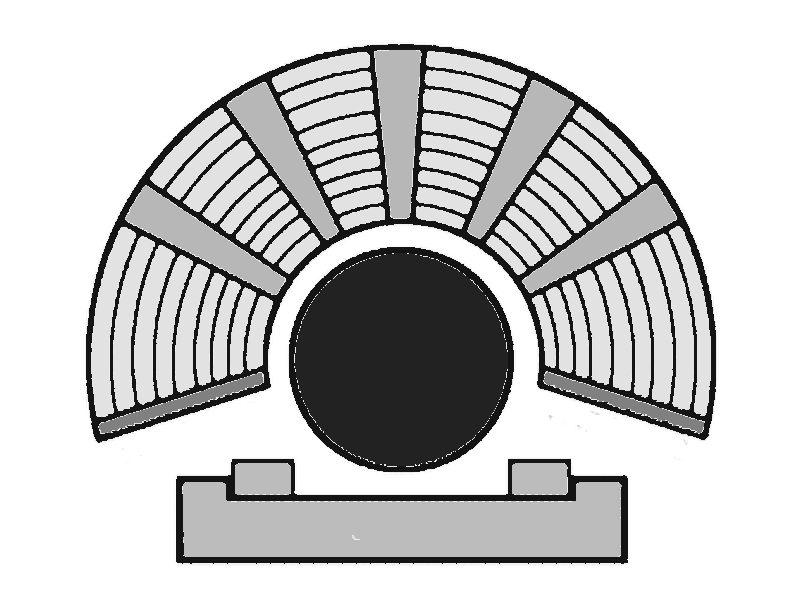 KOILON
ORCHESTRA
PARODOI
PARODOI
SKENE
?
1. Athénský přístav, 2. Patronka Athén, 3. Opak komedie, 4. Bůh vína a veselí, 
5. Opevněné návrší řeckých měst, 6. Řecký pěší těžkooděnec, 7. Budova za jevištěm řeckého divadla, 8. Perský vládce
ŘEŠENÍ
!
P
I
R
E
U
S
A
T
H
E
N
A
T
R
A
G
E
D
I
E
D
I
O
N
Ý
S
O
S
A
K
R
O
P
O
L
I
S
H
O
P
L
I
T
A
S
K
E
N
E
D
Á
R
E
I
O
S
1. Athénský přístav, 2. Patronka Athén, 3. Opak komedie, 4. Bůh vína a veselí, 
5. Opevněné návrší řeckých měst, 6. Řecký pěší těžkooděnec, 7. Budova za jevištěm řeckého divadla, 8. Perský vládce
Zamysli se nad citovanými výroky řeckých filosofů a pokus se je přeformulovat, tak aby je pochopili tví spolužáci.
Sokrates   „SKUTEČNÁ MOUDROST JE POZNÁNÍ VLASTNÍ NEVĚDOMOSTI“

Platon  „CO NEVÍM, O TOM SI NEMYSLÍM, ŽE TO VÍM“

Aristoteles „VZDĚLÁNÍ MÁ HOŘKÉ KOŘENY, ALE SLADKÉ OVOCE“
?
Kdy jsi byl(a) naposledy v divadle?

Vzpomeneš si, zda šlo o komedii či tragedii, jak se hra jmenovala a kdo ji napsal?

Čím se liší dnešní „kamenné“ divadlo od řeckého amfiteátru a co mají společného?
?
http://commons.wikimedia.org/wiki/File:Esc_cuc.jpg
http://commons.wikimedia.org/wiki/File:Trireme_1.jpg
http://commons.wikimedia.org/wiki/File:Pericles_Pio-Clementino_Inv269_n2.jpg
http://upload.wikimedia.org/wikipedia/commons/a/ac/George_Schlegel06.jpg
http://commons.wikimedia.org/wiki/File:Platon.jpg
http://karenswhimsy.com/ancient-athens.shtm
http://upload.wikimedia.org/wikipedia/commons/0/0e/Aristotelesbunt.jpg
http://upload.wikimedia.org/wikipedia/commons/f/f8/Drama-icon.png
http://commons.wikimedia.org/wiki/File:Michelangelo_Caravaggio_007.jpg
http://commons.wikimedia.org/wiki/File:DionysiusTheater.jpg